U : 12  P.88-89
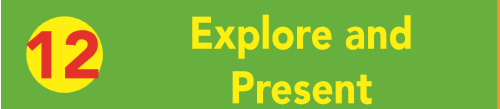 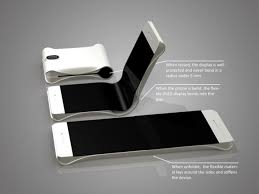 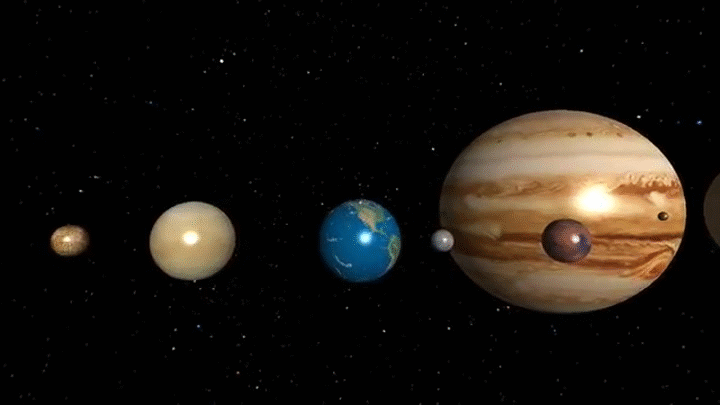 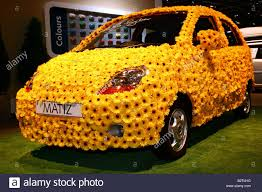 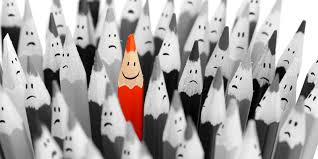 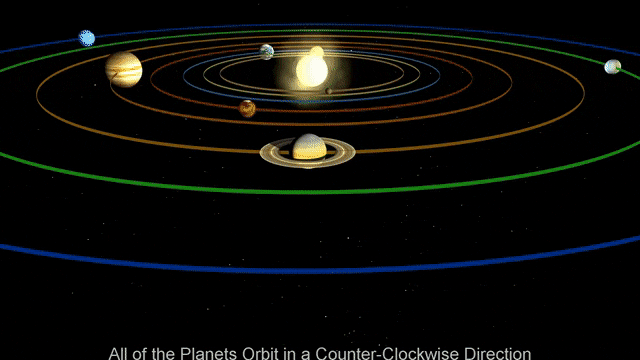 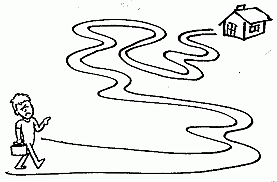 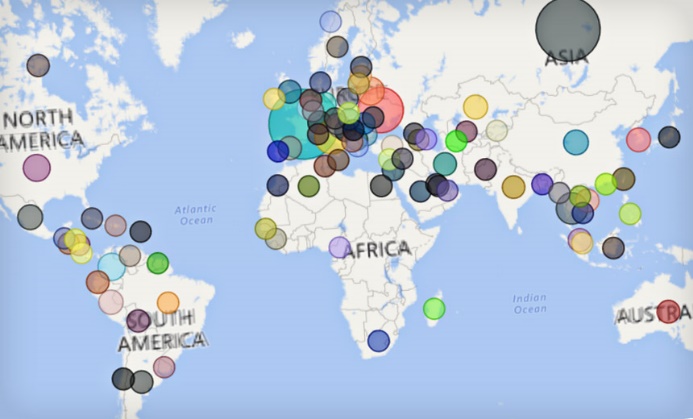 U : 12  P.88-89
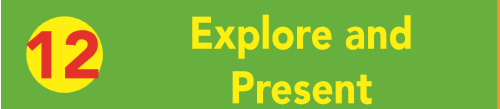 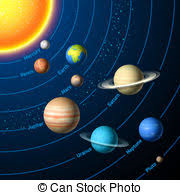 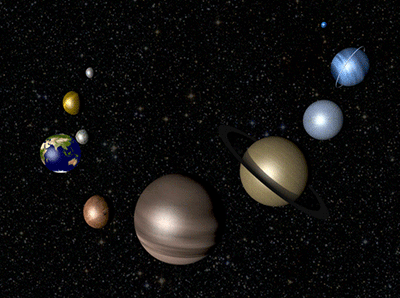 universe
( N. )
My dad is the best dad in the universe.
U : 12  P.88-89
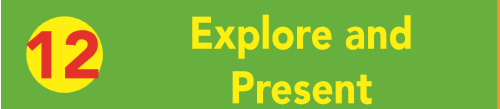 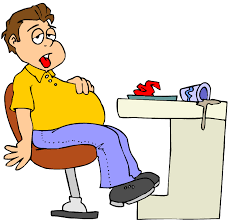 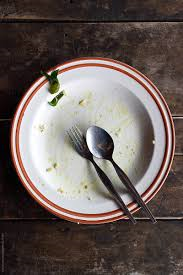 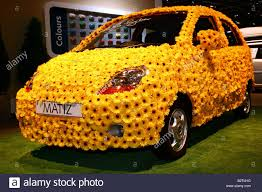 entirely
( adv. )
He was entirely tired at the end of the day.
U : 12  P.88-89
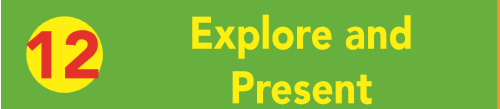 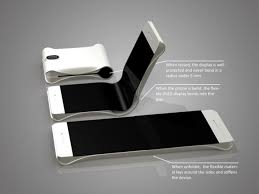 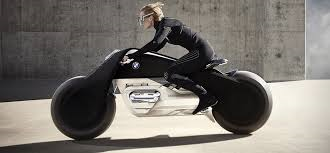 advanced
( adj. )
Advanced technology will make our
 life easier.
U : 12  P.88-89
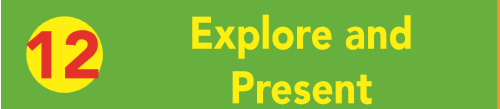 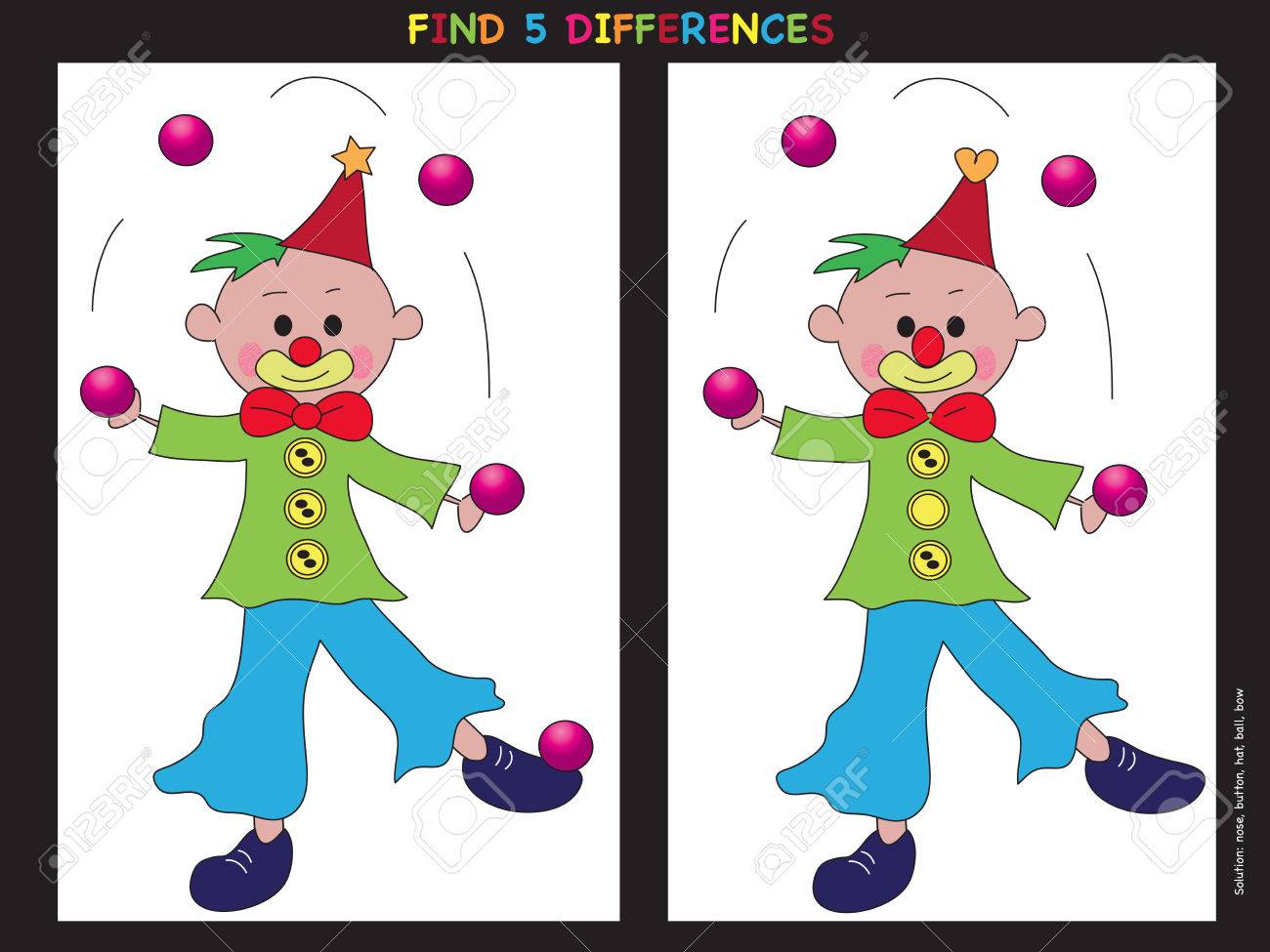 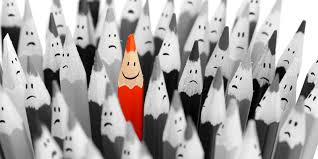 notice
(v. )
noticed - noticed
U : 12  P.88-89
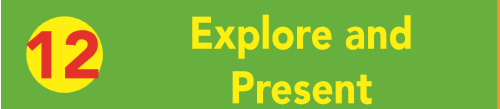 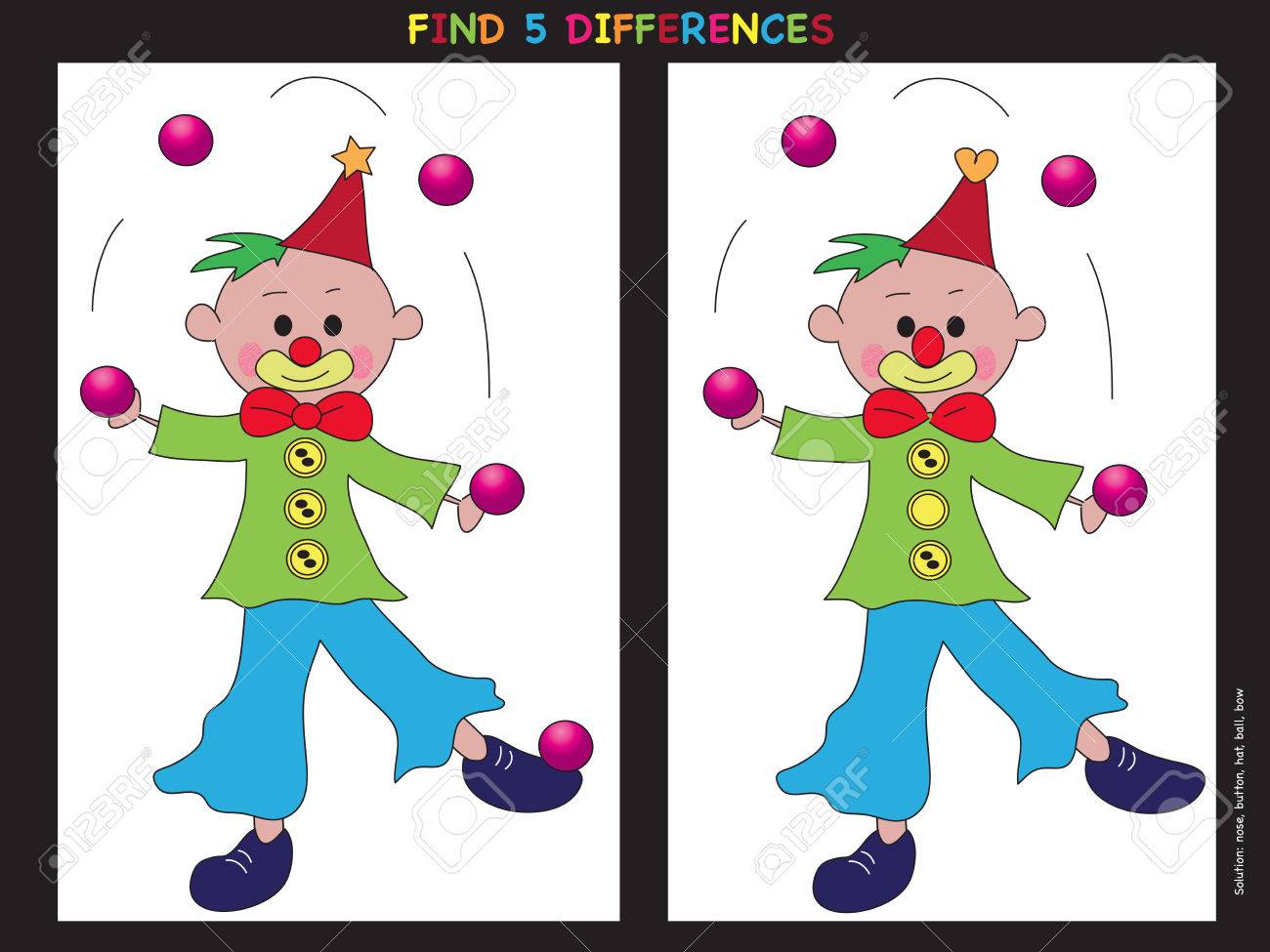 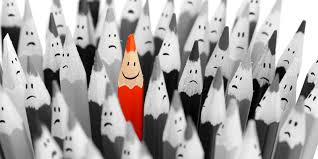 I noticed that Ali was too busy.
U : 12  P.88-89
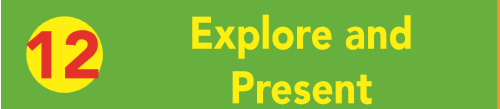 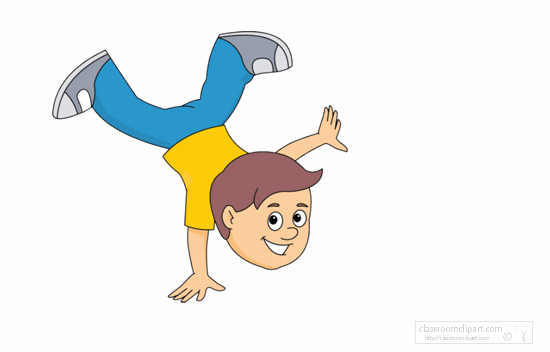 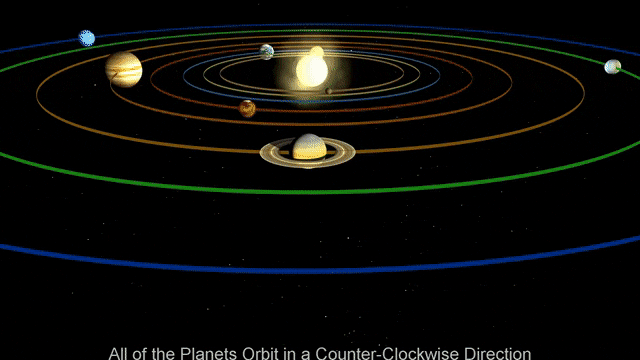 ( N. )
motion
The scene was shown in slow motion.
U : 12  P.88-89
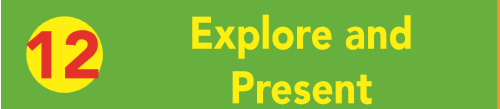 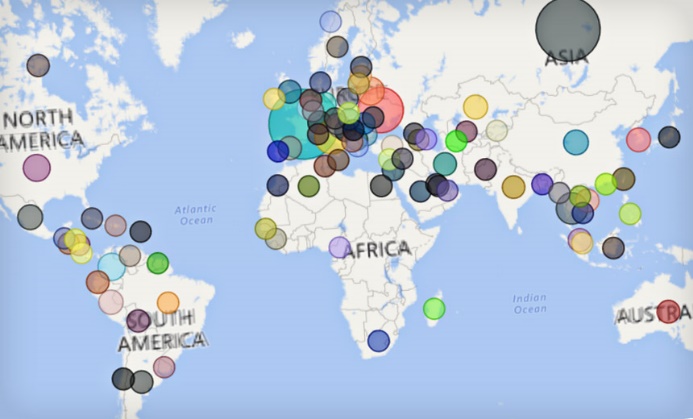 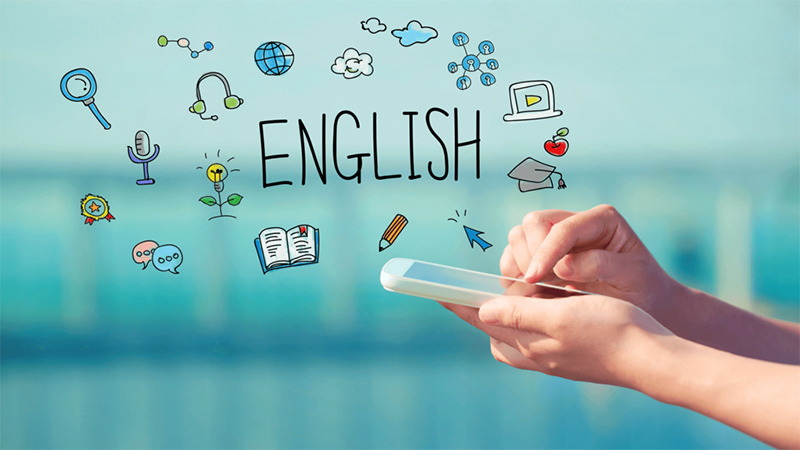 ( adj. )
widespread
English is a widespread 
language.
U : 12  P.88-89
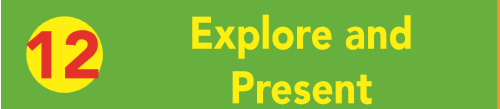 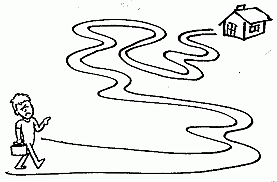 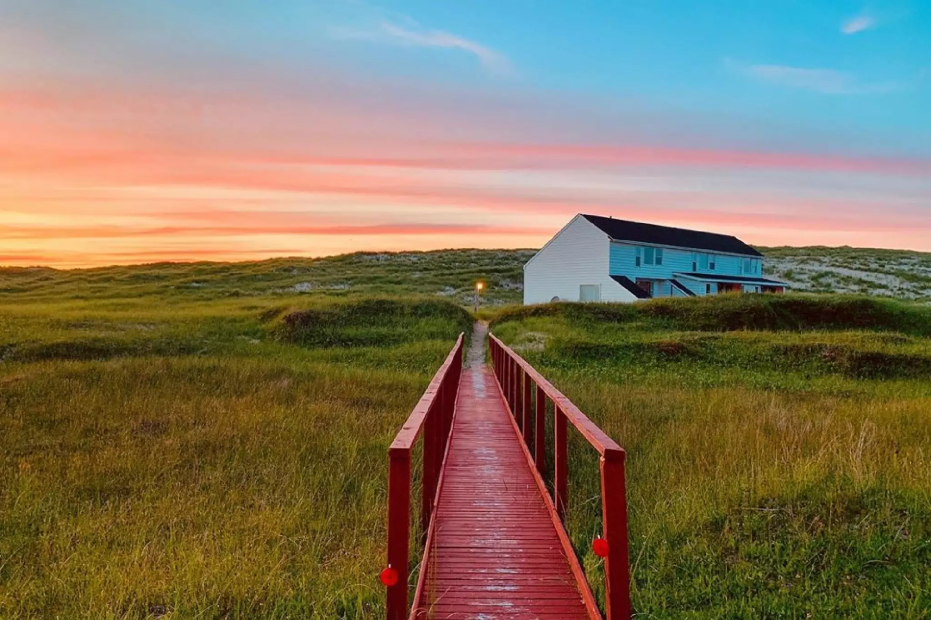 remote
( adj. )
I live in a remote area.
U : 12  P.88-89
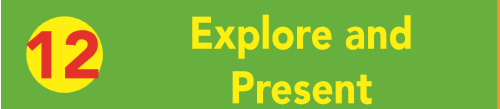 remote      (adj.)
universe     (N.)
notice           (V.)        noticed 
entirely      (adv.)
advanced              (adj.)
motion           (n.)
widespread     (adj.)
U : 12  P.88-89
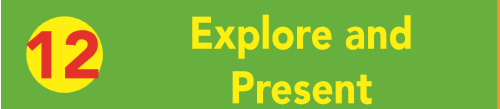 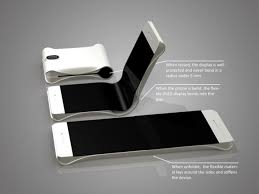 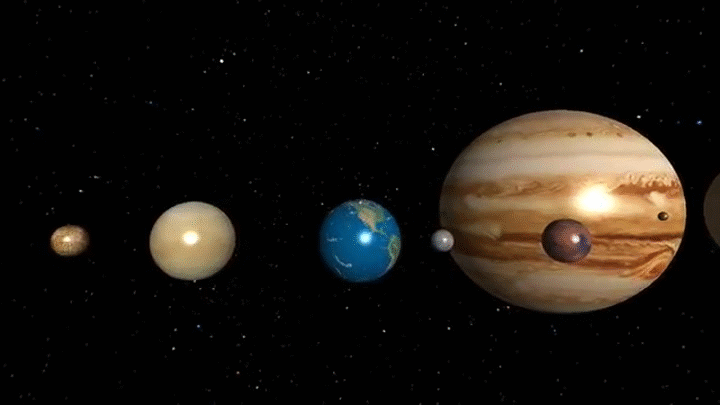 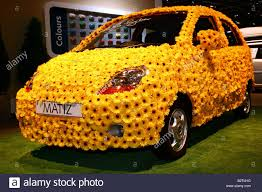 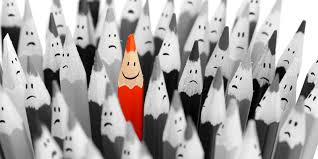 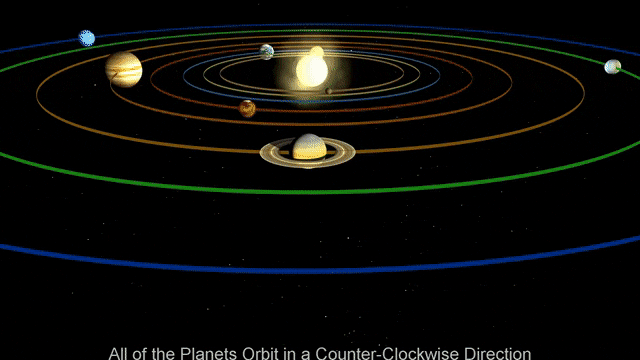 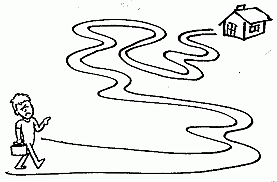 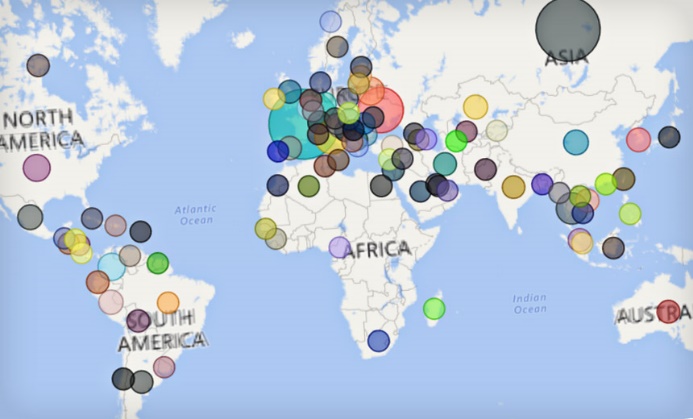 U : 12  P.88-89
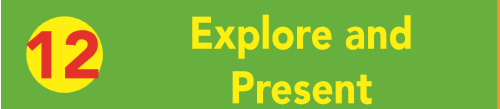 U : 12  P.88-89
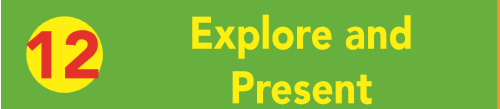 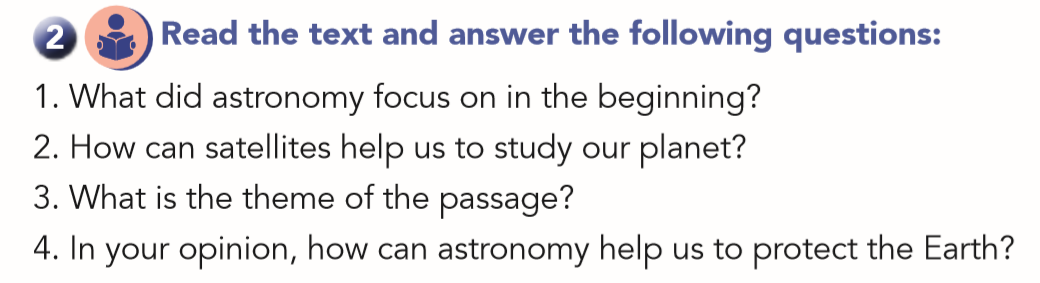